Filip Ondrej
Patrik Sašina
Adam Strelec
Oliver Sabol
Michael Kolesár
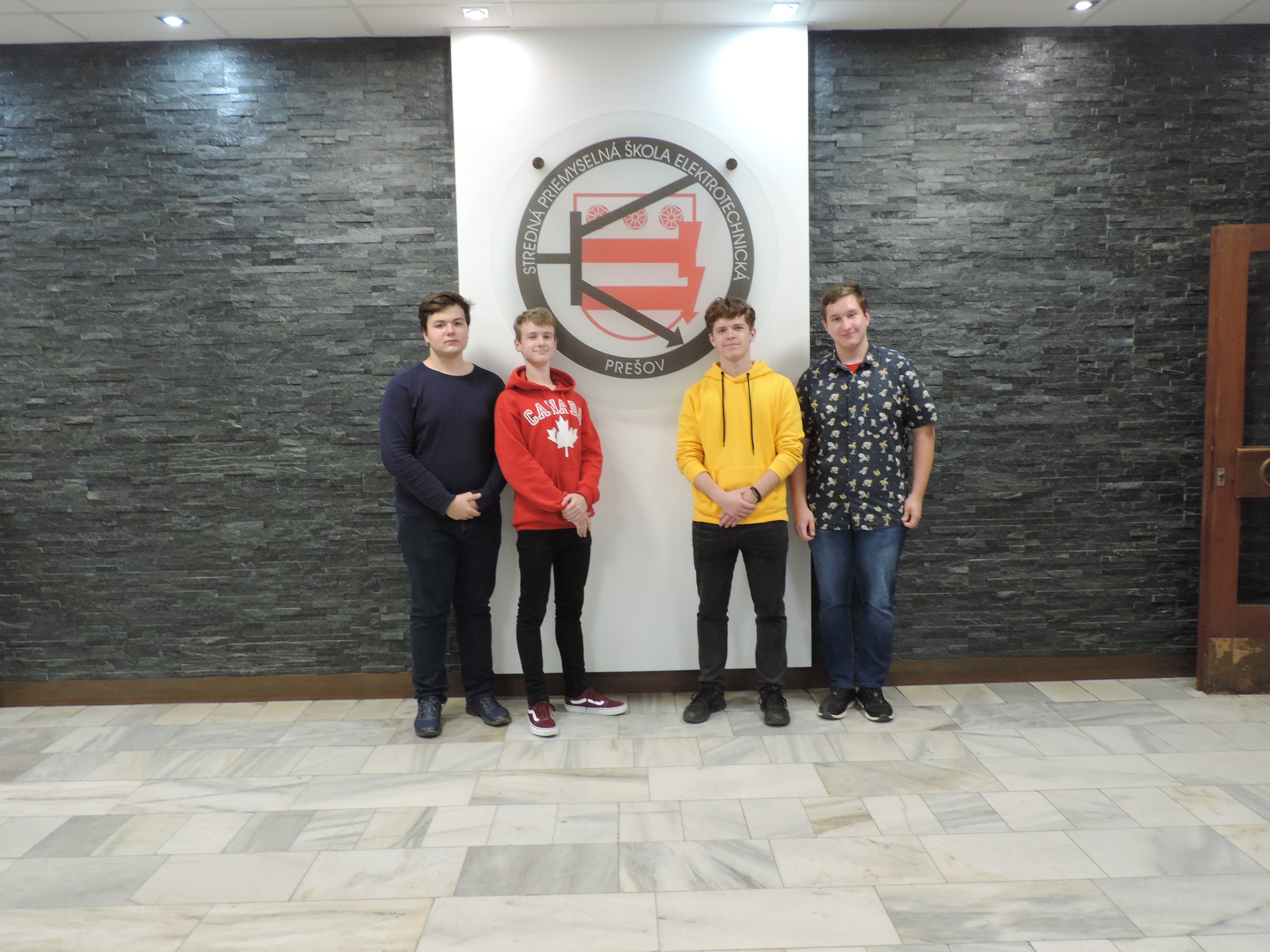 Video / Director
Script / Animation
Presentation / Script
Video / Cameraman
Presentation / Dabing
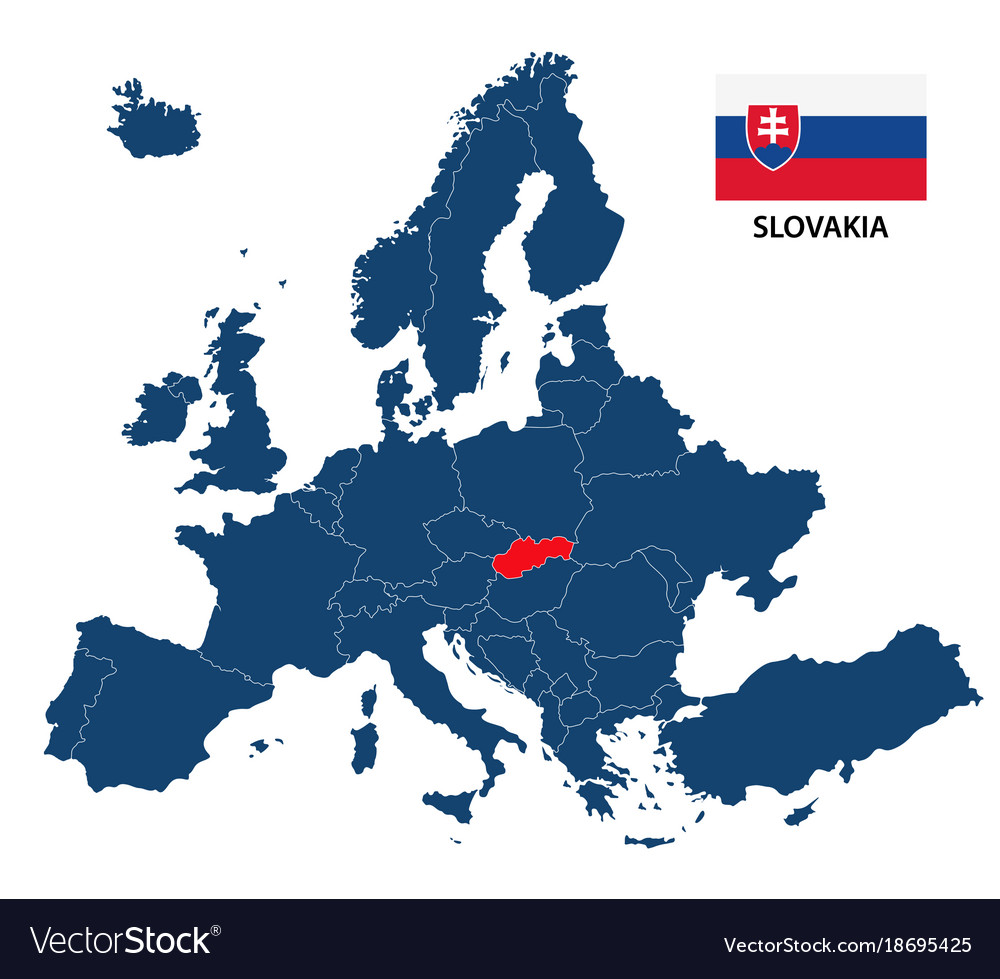 Slovakia
Heart of the Europe

5.4 milion residents

1993- Independace of Slovak republic 

Part of EU and NATO
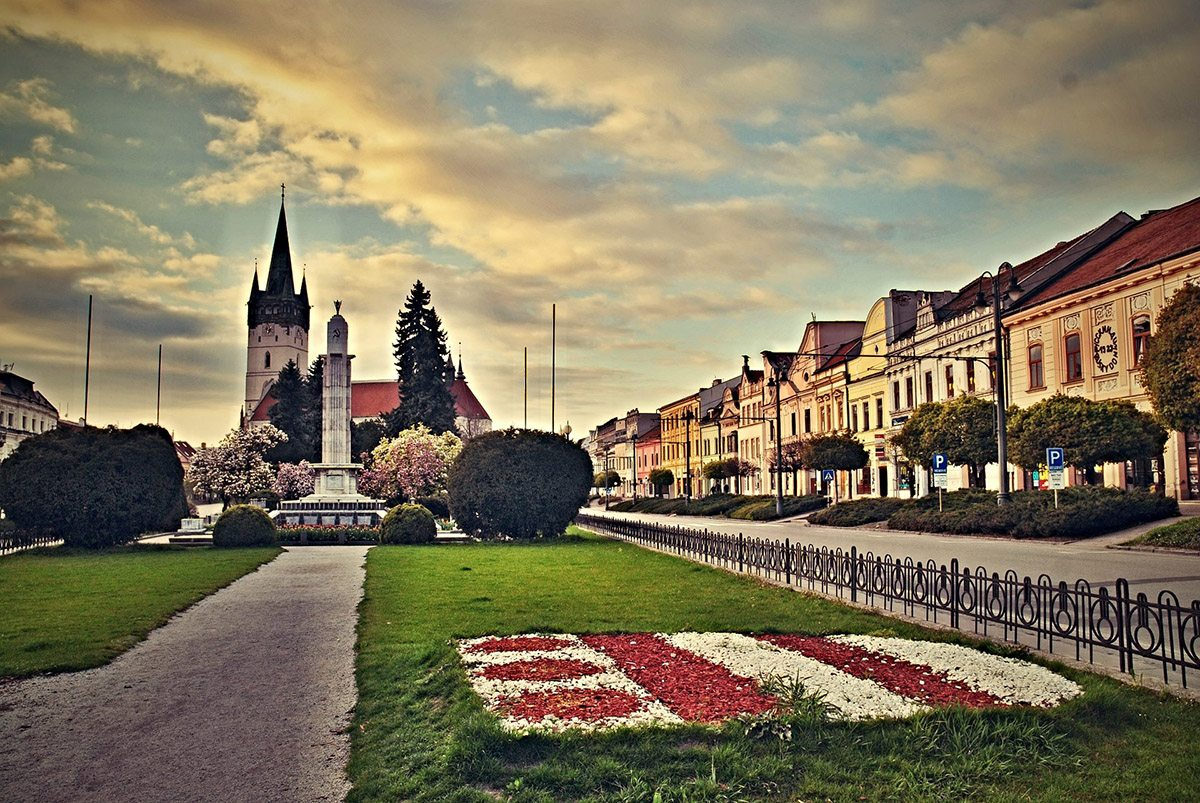 Prešov
90 000 residents

established: 9th century

3rd largest city

Oldest football club in SVK
2020 | DEPARTMENT OF HISTORY
Michal Bosák
Ján Adam Reyman
Pavol Čekan
FAMOUS PREŠOV RESIDENTS
2020 | HALL OF FAME
American banker
Doctor
Scientist
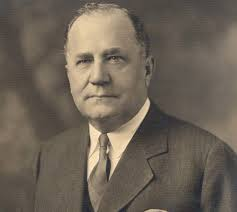 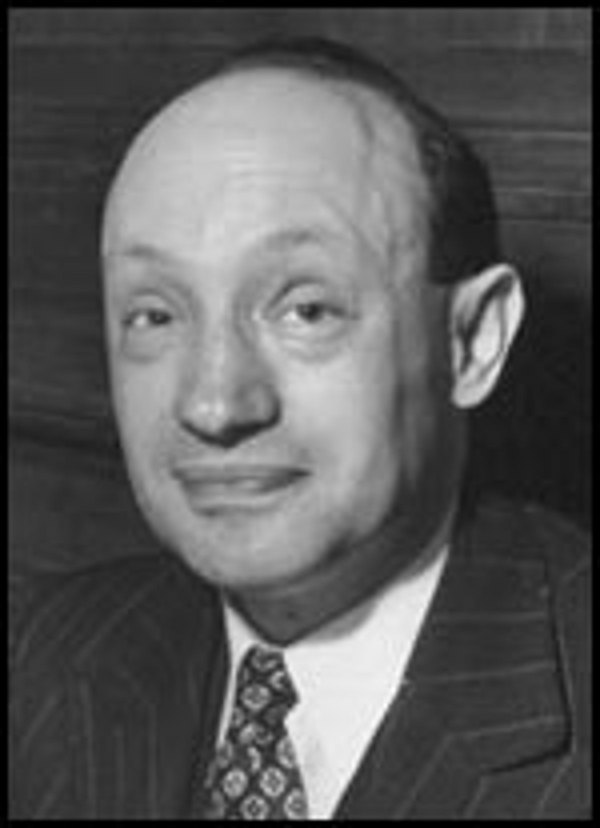 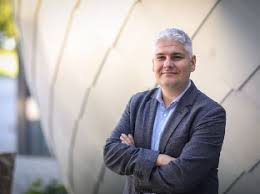 Department of history
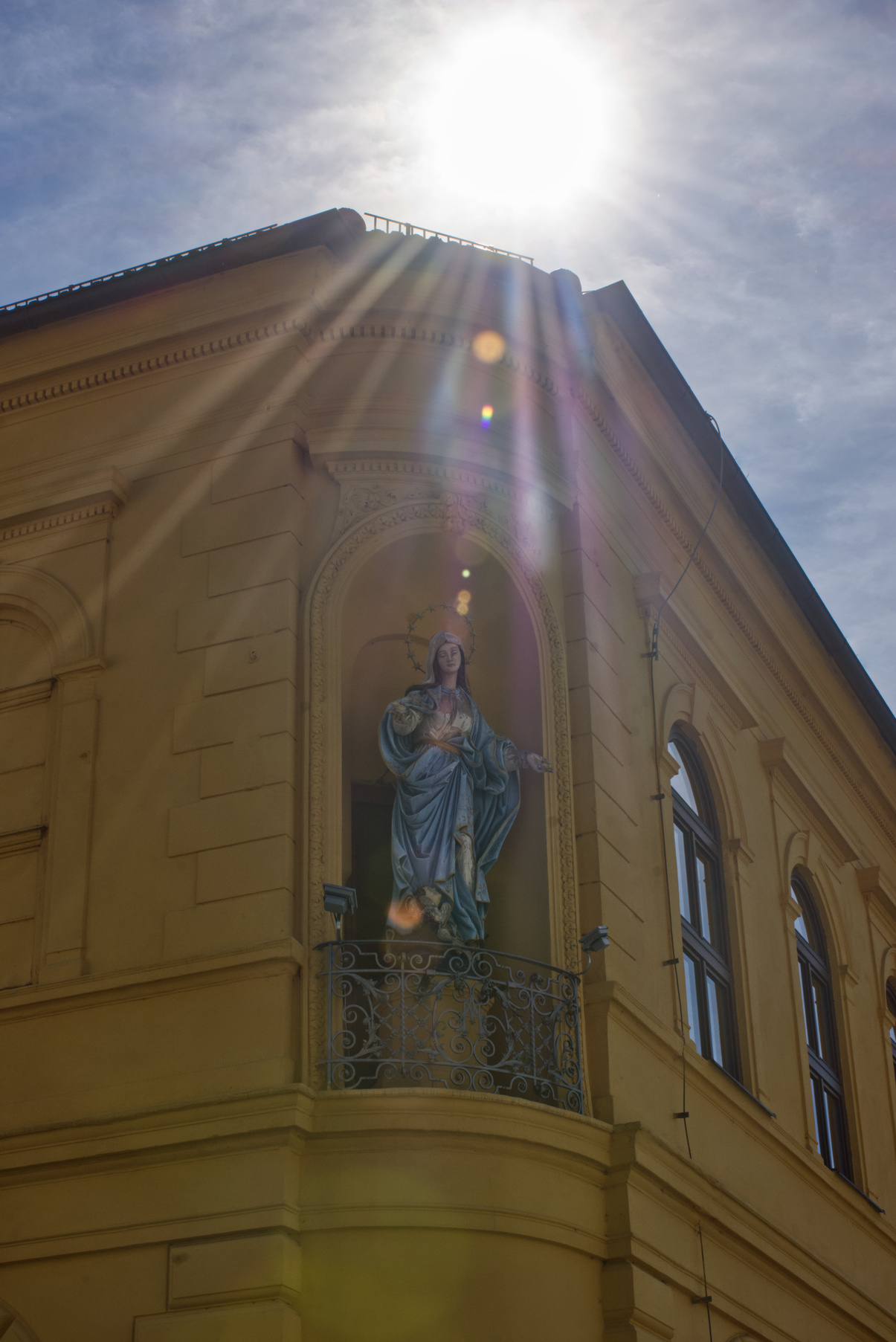 PRESENTED BY ADAM STRELEC
Architecture
and
History
@petinoh
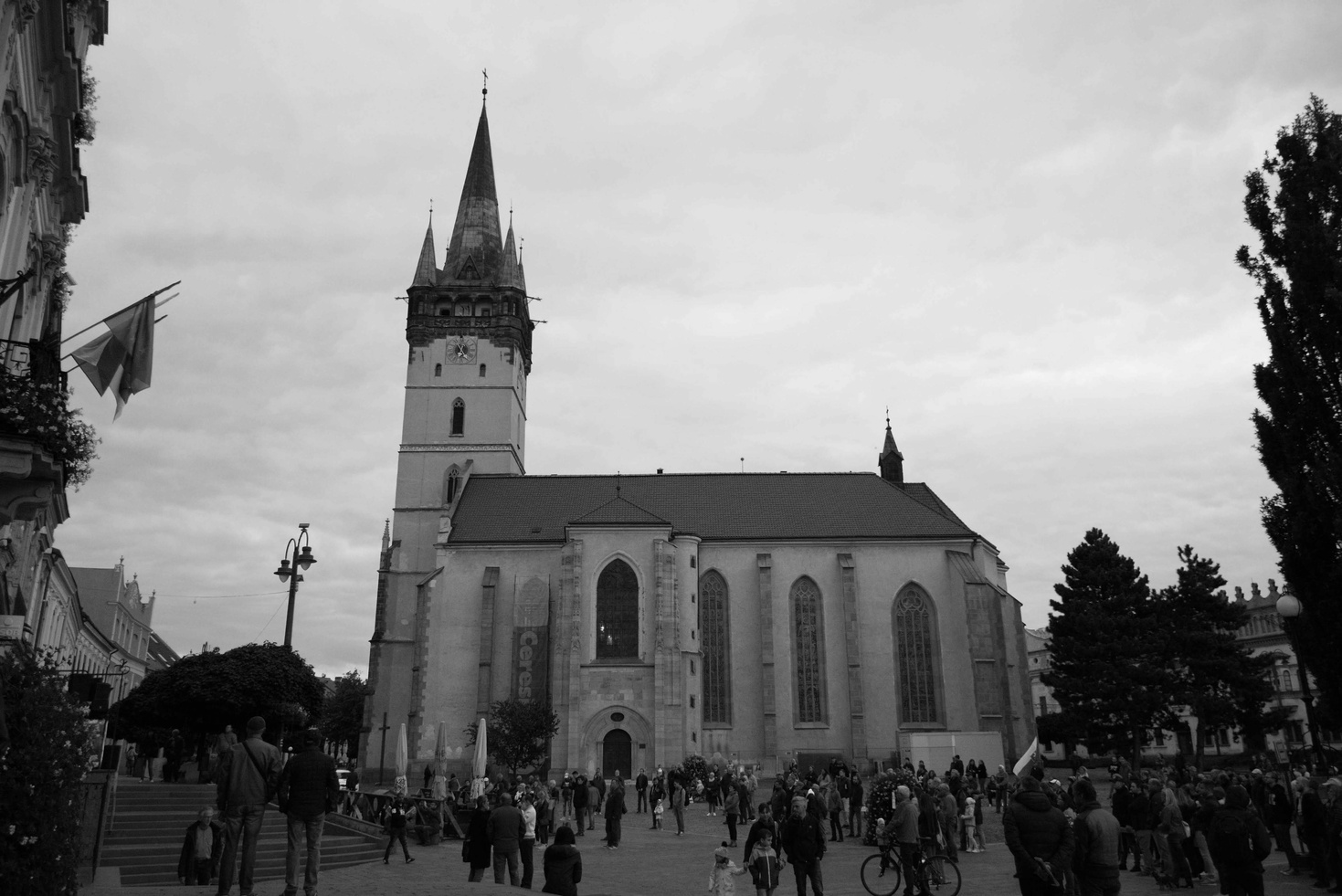 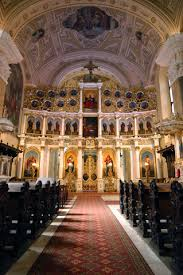 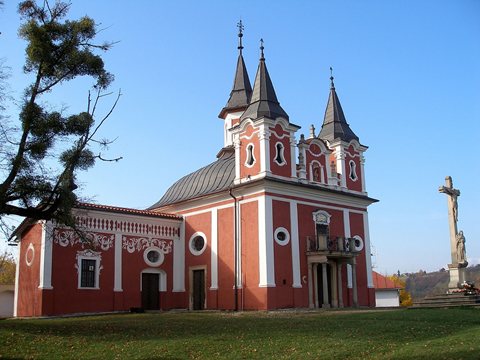 @petinoh
Church of John the Baptist
Prešov Calvary
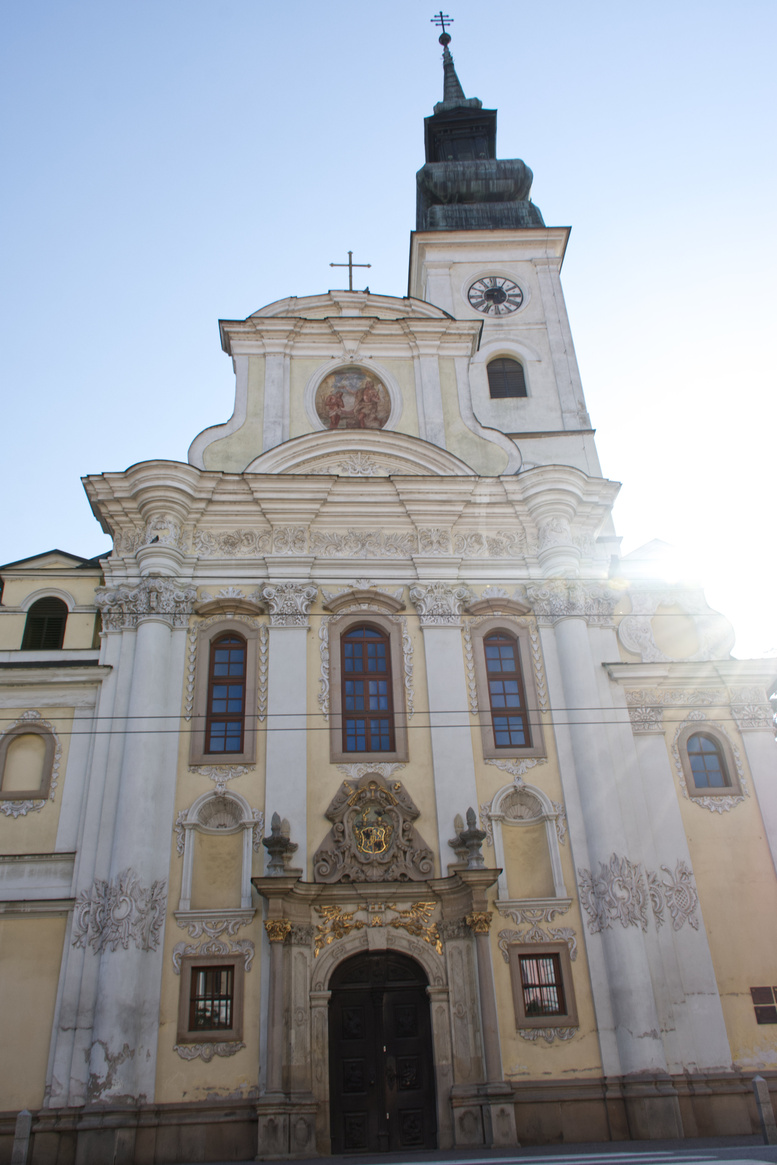 Concathedral of St. Nicholas
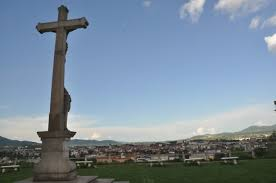 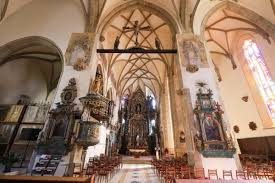 @petinoh
Things to see in Prešov
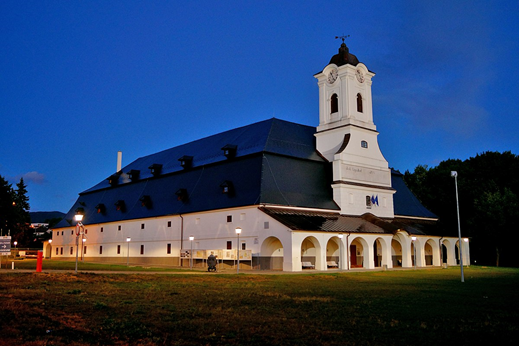 Places to visit
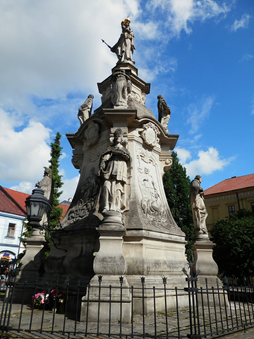 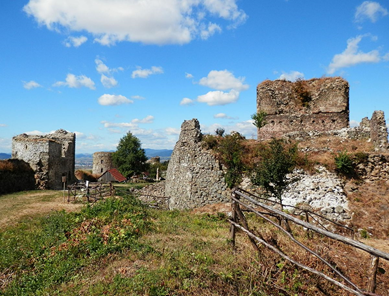 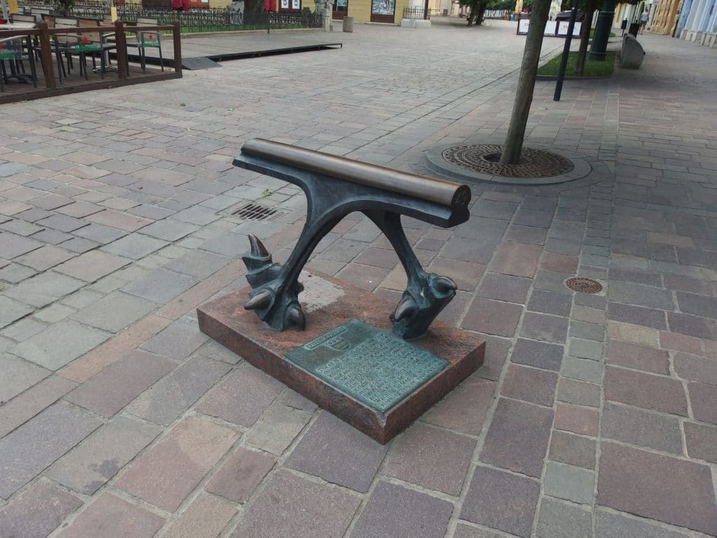 Secondary technical school of electrical engineering in Prešov
SPŠE
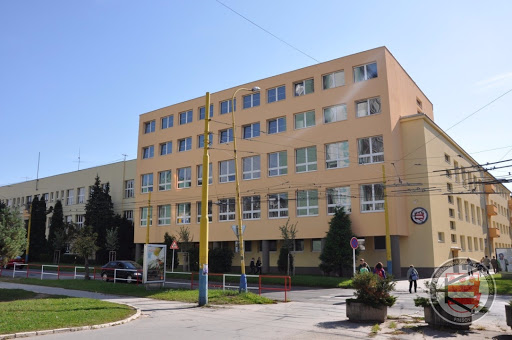 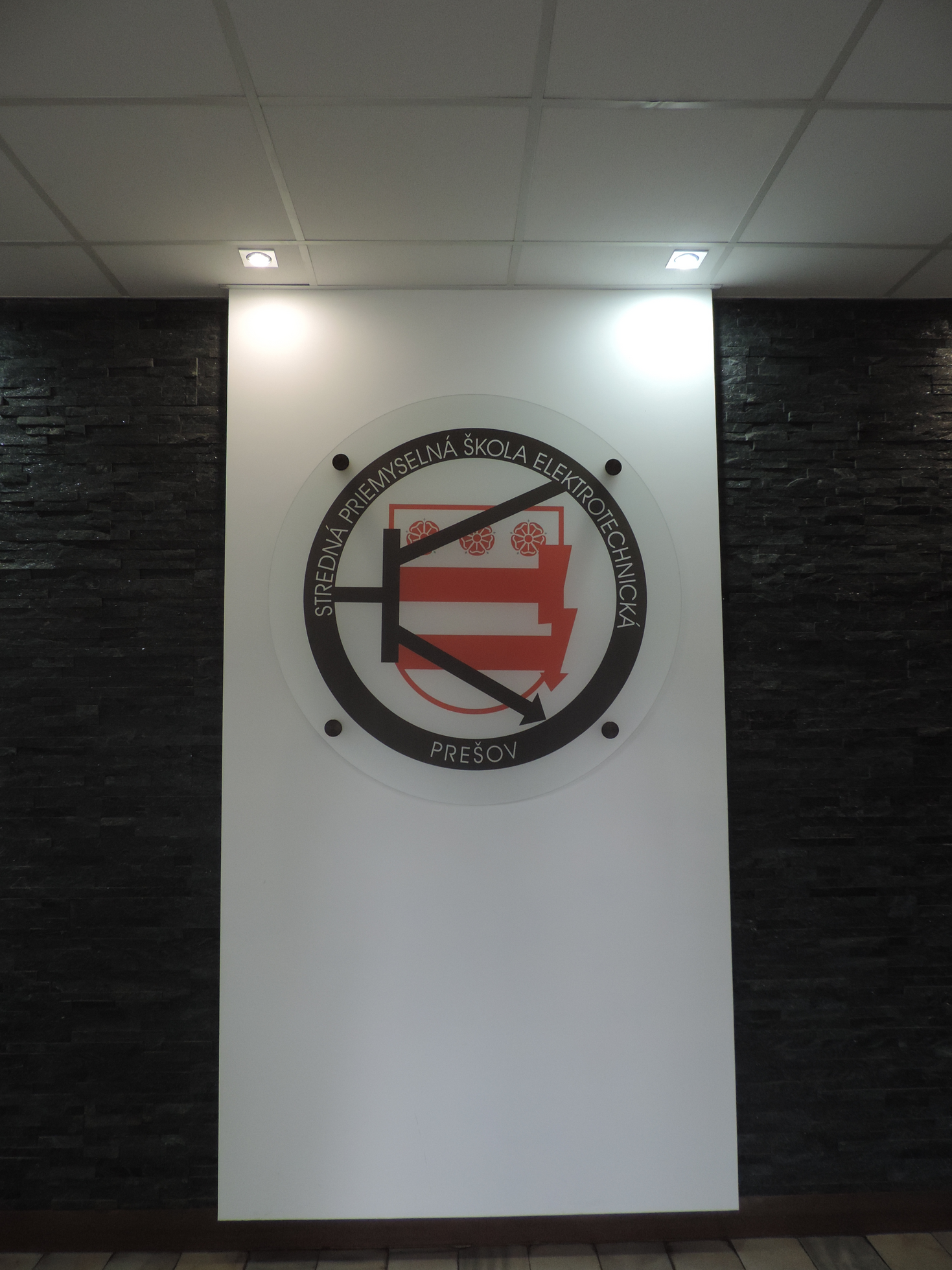 Established
1. September 1952
Study sections
electrical engineering

IT management

information and network technologies
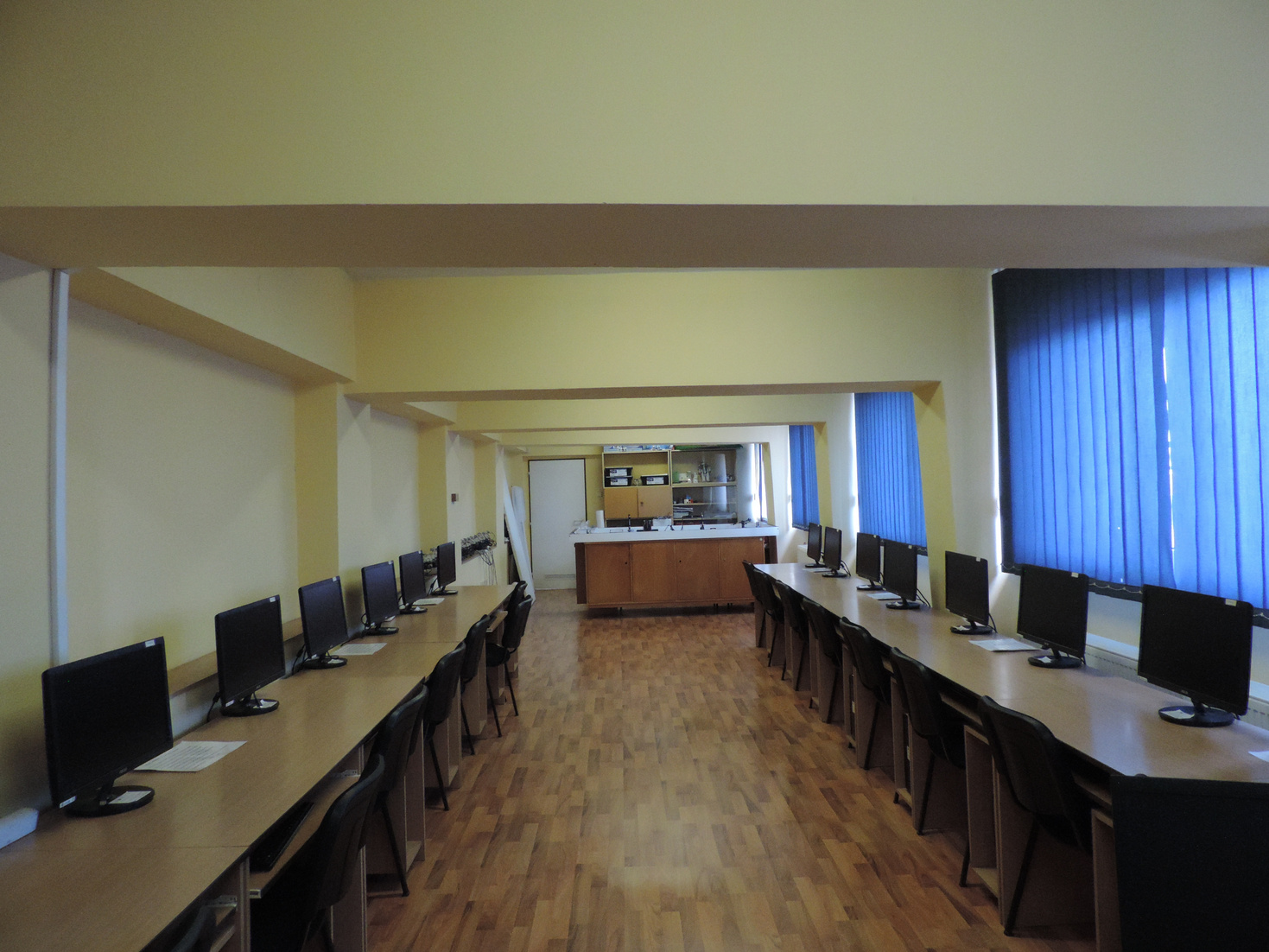 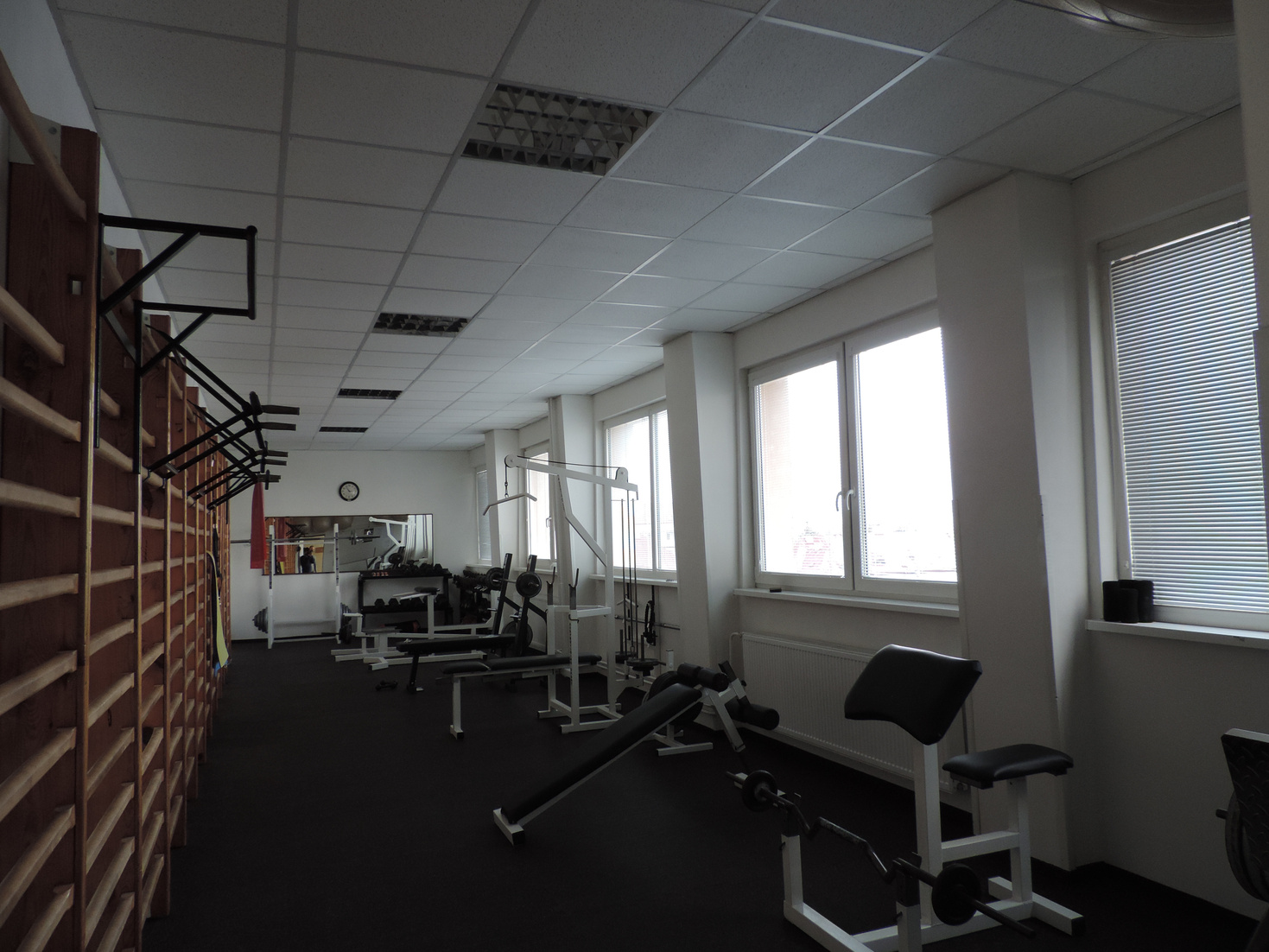 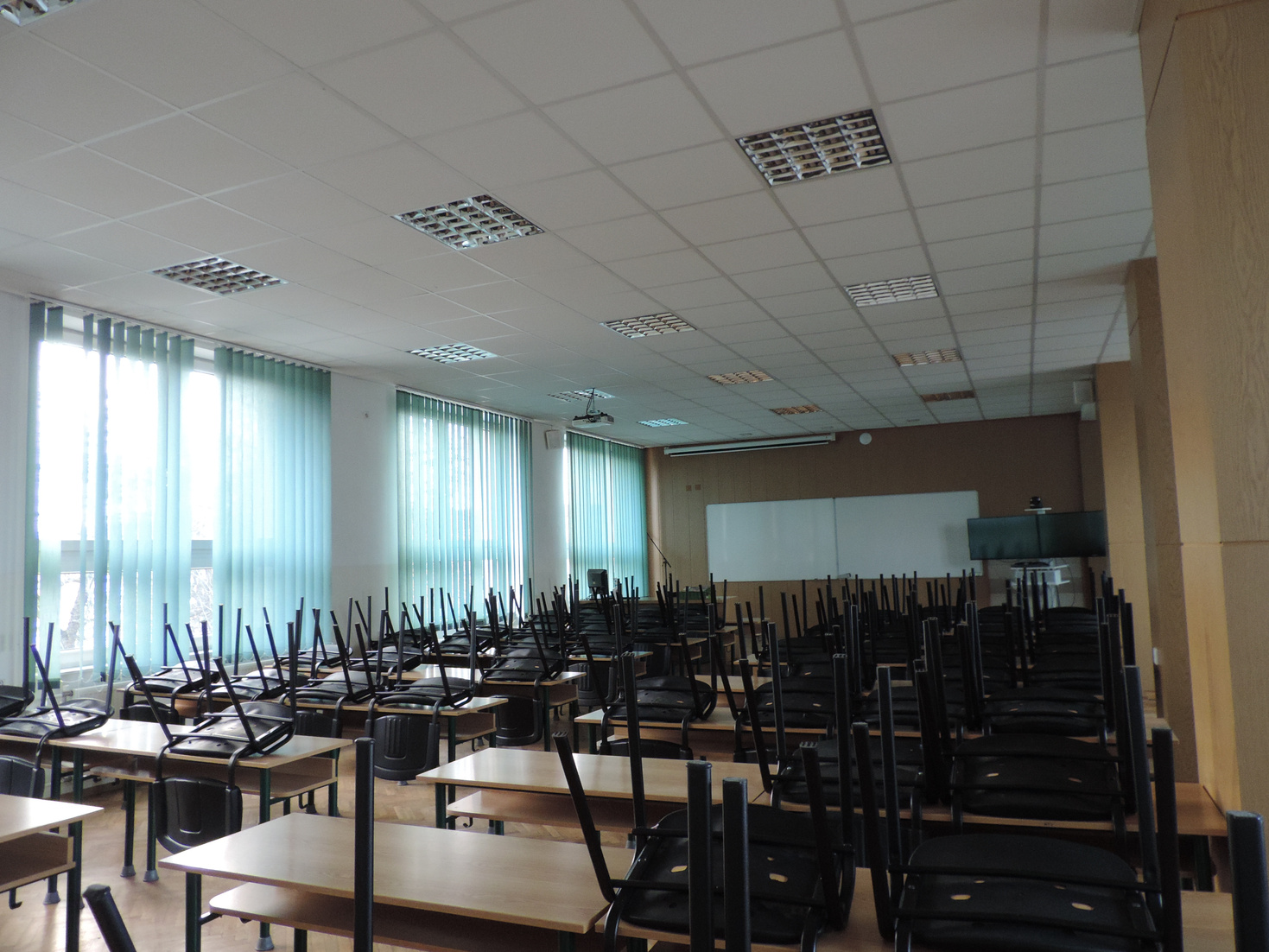 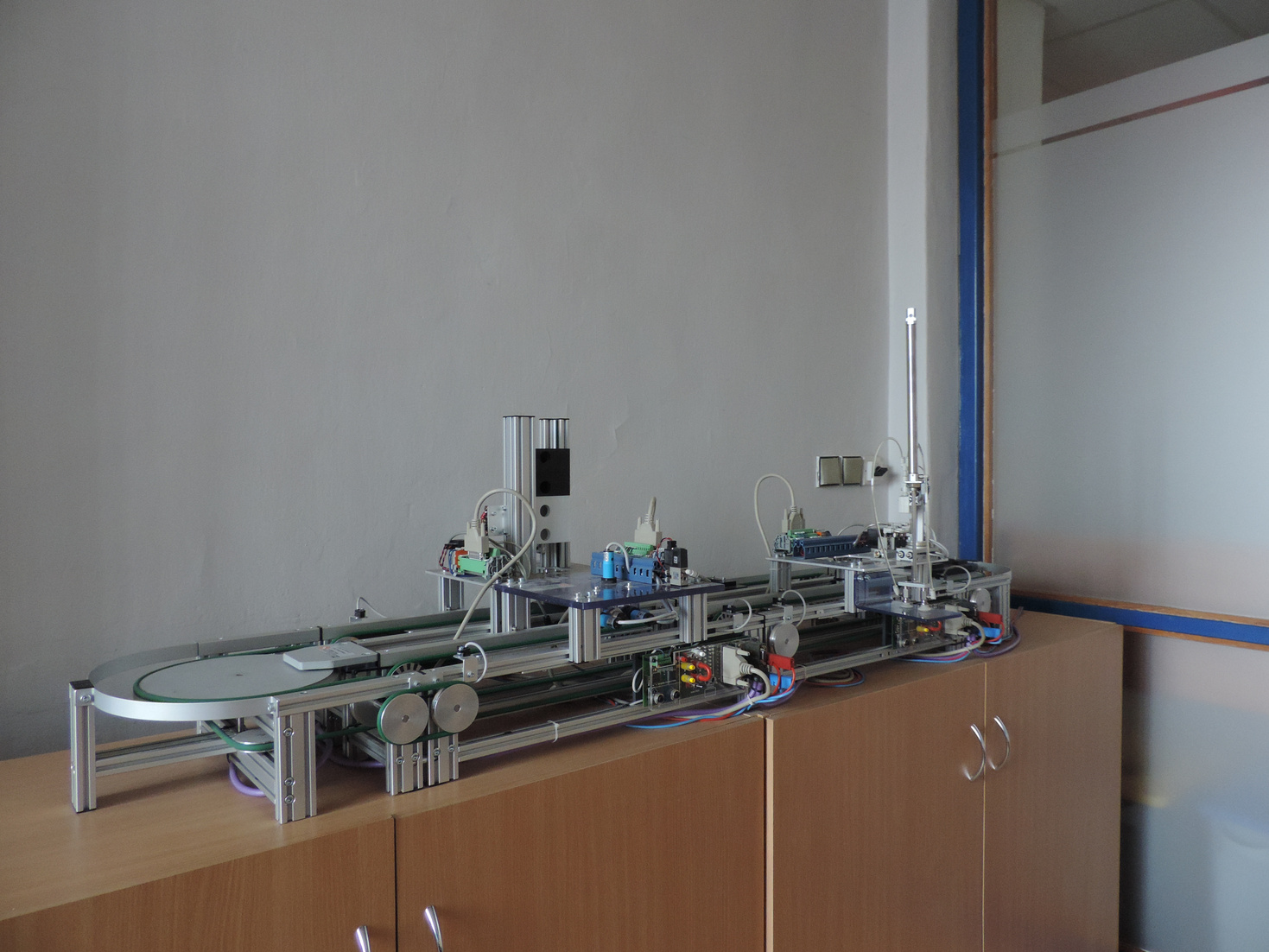 conference rooms

computer rooms

gym
student creations

leisure zone